KORONAVIRUS
Kan du være smittet?
Har du symptomer på luftveisinfeksjon som feber, sår hals, hoste eller pustevansker?


IKKE KOM INN I LEGESENTERET MED MINDRE 
DU ER KRITISK SYK!
Ta kontakt med oss på telefon, helserespons eller helsenorge.no 
(legg inn legekontorets nettside), så får du tilbud om telefonkonsultasjon, videokonsultasjon eller e-konsultasjon.
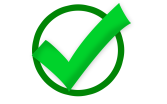 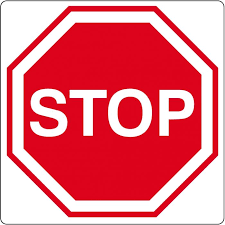 [Speaker Notes: .no]
CORONAVIRUS
¿Puede que estés contagiado?
¿Tienes síntomas de vías respiratorias como fiebre, dolor de garganta, tos o dificultad respiratoria?


¡ENTONCES NO ENTRES AL CENTRO MEDICO A NO SER QUE ESTES GRAVEMENTE ENFERMO!
Llámanos por teléfono, usa helserespons o helsenorge.no 
(legg inn legekontorets nettside), y te daremos la posibilidad de consulta por teléfono, a través de video o electrónica.
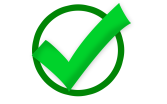 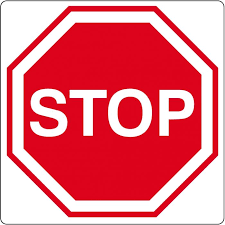 [Speaker Notes: .no]
CORONAVIRUS
Could you be infected?
Do you have symptoms of a respiratory infection, such as fever, sore throat, cough or breathing difficulties?


Do not enter the office unless you are critical ill.
Contact us by phone, “helserespons” or helsenorge.no 
(legg inn legekontorets nettside)
 We will offer you videocall, “e-konsultasjon” or 
appointment by phone
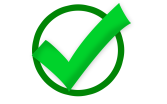 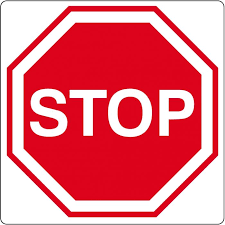 كورونا فايروس
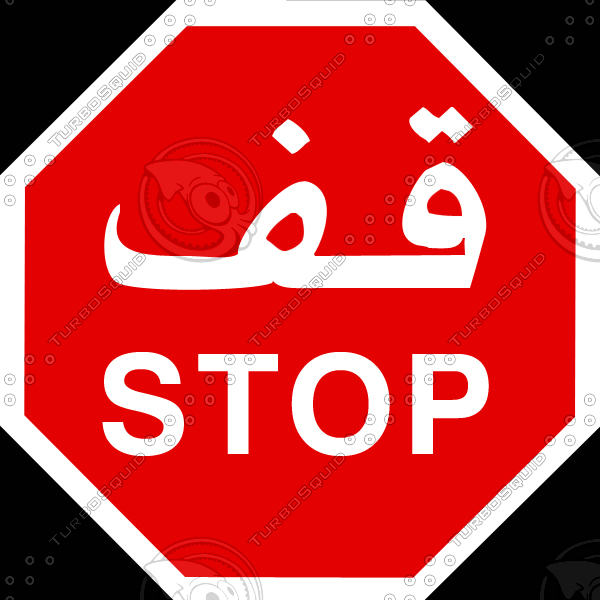 هل من الممكن أن تكون مصاب بالعدوى؟
هل لديك أعراض عدوى الجهاز التنفسي مثل الحمى والتهاب الحلق والسعال وصعوبات في التنفس؟  
                                                   لا تذهب إلى المركز الطبي إلا اذاكنت مريض جدا!
         اتصل بنا عن طريق الهاتف بالخدمات الصحية أو عن طريق البريد الالكتروني    helsenorge.no
قم بزيارة موقع الطبيب وستُعرض عليك استشارة هاتفية أو فيديو أو استشارة إلكترونية
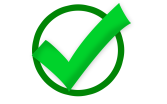